«Создание виртуальной экскурсии на платформе Genially»
Виртуальная экскурсия - это организационная форма обучения, отличающаяся от реальной экскурсии виртуальным отображением реально существующих объектов с целью создания условий для самостоятельного наблюдения, сбора необходимых фактов.
Онлайн сервис Genially
С помощью данного сервиса можно создавать  различные виртуальные выставки, квизы, квесты, а также виртуальные экскурсии. 
Genially — универсальный сервис, который является одним из популярных и современных видов образовательных интернет-технологий. Сервис содержит большое количество разнообразных шаблонов, что позволяет достаточно быстро создавать педагогу электронные образовательные ресурсы.
Сервис Genially можно использовать как при традиционном обучении, так и при дистанционном.
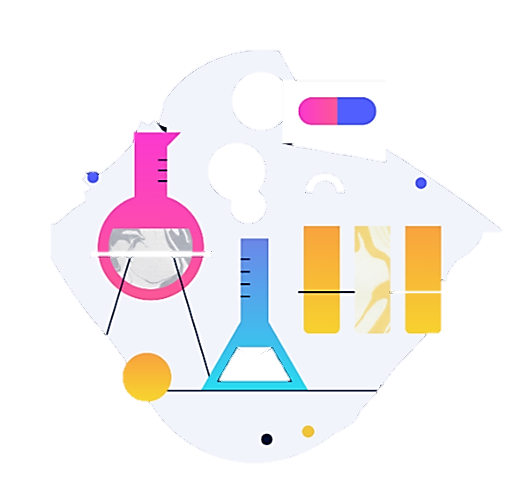 Алгоритм действий
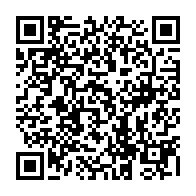 Отсканировав QR  код и перейдя по ссылке  Вы сможете подробнее узнать об особенностях работы сервиса  Genially